貧窮農民的故事
非洲米農生計不保
「如果不是受到美國廉價米的拖累，我家早已過著溫飽的生活。」來自西非國家加納的農夫艾漢辛不滿地說。

艾漢辛住在加納北部的鄉村，一家依賴不足一公頃的稻米田，每年生產2.7公噸稻米，收入約215美元，佔家庭收入的主要部份。可是，來自美國的廉價米令他生活受困。
上世紀70年代，加納的稻米生產已能自給自足，但由於世界銀行及國際貨幣基金會強迫加納開放國內稻米市場，使大量美國的廉價稻米進入加納。

此外，美國政府為了保護國內農業，向國內農民提供大量金錢補助，使他們可以低於成本價將大量稻米出口。

結果，儘管加納農夫種植的糙米營養成分較高，但加納人寧願選擇美國出產的廉價米。
農民與我
其實，這些農民與我們的生活相當密切。我們每天吃的蔬菜和肉類，以至身穿的棉衣，都是農民辛勞的成果。

由於香港人口急劇增加，加上地價昂貴，使農業日漸式微。故此，香港越來越依賴進口食物，供應巿民的日常需要。
在2013年：
[Speaker Notes: 諮詢文件: 新農業政策：本港農業的可持續發展   P.11
http://www.afcd.gov.hk/sc_chi/whatsnew/what_agr/files/consultation_on_agricultural_policy_tc.pdf

香港便覽-漁農業 (2015年2月)
http://www.gov.hk/tc/about/abouthk/factsheets/docs/agriculture.pdf]
全球農業危機
為促進國際間的農產品貿易，世界貿易組織、世界銀行和國際貨幣基金會制定了一系列的農產品貿易規則和協議。

可是，在目前的國際貿易下，並非人人受惠。在全球25億農民中，大約有一半農民每天只得1美元生活，每天憂心兩餐溫飽、子女上學的問題。即使病倒了，農民也因為不夠錢而不敢到醫院求診。
在現今的國際農產品貿易，由於農產品價格大幅下滑，使眾多以農業為經濟命脈的發展中國家和農民備受困境。

現今的國際貿易究竟出了甚麼問題呢？
問題1：歐美國家生產過剩，低於成本價出口農作物
在美國及歐洲聯盟等富裕國家，政府向國內的農業企業提供大量金錢補助，導致企業過度生產農作物，並將剩餘農產品以低至成本價三分一的價錢，賣到貧窮國家。

結果，釀成全球農作物價格大跌，發展中國家的農民收入下降，衝擊貧農生計。
富裕國家低於成本價出口農作物
米：美國是全球第三大稻米出口國其稻米出口價是成本的三分二
小麥：美國和歐洲聯盟小麥佔世界出口量一半美國小麥出口價約為成本的三分二，歐洲聯盟小麥出口價則為成本的一半
棉花：25,000個美國棉花農瓜分政府逾32億美元的金錢補助，並控制了全球棉花市場
問題2：國際組織制定不公平的貿易政策
此外，富裕國家透過世界貿易組織、世界銀行和國際貨幣基金會等國際組織，強迫貧國開放國內市場，包括降低進口農產品稅項，以及放寬進口農產品限額。
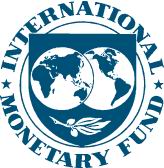 結果，富國得以將大量農產品以低廉的價格在貧國銷售。

可是，富國對貧國的加工農產品徵收高稅項，甚至比其他富國的農產品高出四、五倍，使貧國難以出口加工農產品賺取外匯。
出路：發展中國家如何保障農民生計
印尼的經驗，顯示了發展中國家適量投入農業以及制定合適的貿易政策，將可推動經濟增長和農村發展，助窮農脫貧。
約在1970年，印尼政府投放部分國家收入支援稻米種植。印尼政府為大米定下最低及最高的售價，並嚴格限制進口大米，從而穩定國內大米價格，使農民放心種植稻米，不用擔心大米售價比種植成本更低。

同時，印尼政府投入大量資源建設灌溉系統，為小農提供小額貸款，以及高產值(即高價值的農作物)兼可防蟲的種子。
結果，至80年代中期，印尼的糧食已能自給自足，農民收入增加不少，得以脫貧。在1976年至1993年期間，印尼的貧窮人口減少了一半！
出路：與樂施會一起改善農民生計
樂施會認為，制訂國際貿易規則的世界貿易組織，有責任確保貿易惠及貧窮人。

為改變不公平的貿易規則，改善貧窮國家的農民生計，樂施會於2002年發起「貿易要公平」運動。
樂施會發起「貿易要公平」運動，要求：

富裕國家停止向國內農民提供金錢，使他們不能以低於種植成本的價格出口農作物；
確保貧窮國家政府不會因為世界貿易組織所制定的貿易規則，而無法扶助國內農業和和紓緩農村貧窮的措施；
讓貧窮國家的農產品能更公平地進入富國市場。
你的角色
你的參與，有助改變不公平的貿易規則，幫助貧農改善生計！

瀏覽樂施會「無窮校園」教育網頁 (www.cyberschool.oxfam.org.hk)，深入了解貿易與貧窮的關係。

購買公平貿易產品，幫助發展中國家的貧農改善生計
謝謝！